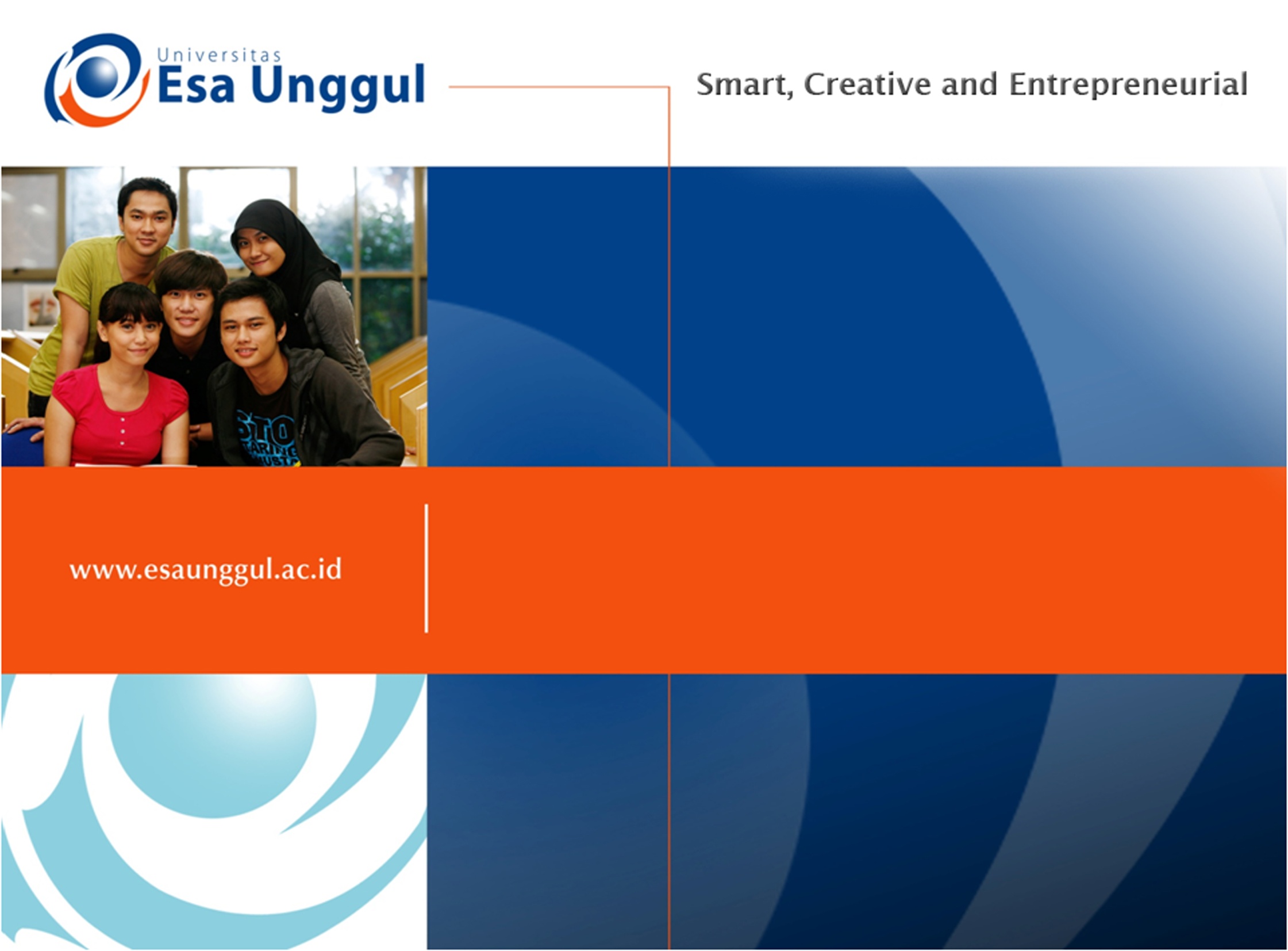 PSIKOSOSIAL DAN BUDAYA
PERTEMUAN 12
Pengkajian Budaya dan Perilaku Menyimpang
YAYAH KARYANAN, S.Sos, MM
Program Studi Ilmu Keperawatan
Fakultas Ilmu-ilmu Kesehatan
Visi dan Misi Universitas Esa Unggul
Visi 
Menjadi perguruan tinggi kelas dunia berbasis intelektualitas, kreatifitas dan kewirausahaan, yang unggul dalam mutu pengelolaan dan hasil pelaksanaan Tridarma Perguruan Tinggi. 
Misi 
1) Menyelenggarakan pendidikan tinggi yang bermutu dan relevan. 
2) Menciptakan suasana akademik yang kondusif. 
3) Memberikan pelayanan prima kepada seluruh pemangku kepentingan
Visi dan Misi Fakultas Ilmu-Ilmu Kesehatan
Visi : 
Menjadi Fakultas Ilmu-Ilmu Kesehatan yang kompeten di bidang kesehatan masyarakat, ilmu gizi dan ilmu keperawatan, Manajemen Informasi Kesehatan dan Rekam medis dan Informasi Kesehatan berbasis intelektualitas, inovasi dan kewirausahaan yang unggul serta mampu bersaing secara global. 
Misi : 
1) Menyelenggarakan pendidikan dan pengajaran bidang Ilmu-Ilmu Kesehatan (Manajemen Informasi Kesehatan, Kesehatan Masyarakat, ilmu gizi dan ilmu Ners, serta Rekam medis dan Informasi Kesehatan) secara efisien dan efektif berbasis pada teknologi informasi. 
2) Menyelenggarakan program-program penelitian dan pengembangan guna menghasilkan konsep-konsep, teori dan hasil kajian yang secara fungsional dapat mendukung pengembangan kehidupan bermasyarakat. 
3) Melaksanakan dan mengembangkan program-program pengabdian kepada 
     masyarakat melalui inovasi di bidang ilmu pengetahuan, teknologi dan seni yang bermanfaat bagi kemajuan bangsa Indonesia.
Visi dan Misi Prodi Keperawatan
Visi 
Menjadi pusat pendidikan Ners yang kompeten berbasis intelektulitas, kreatifitas, dan kewirausahaan, dengan keunggulan dibidang nursing home care serta berdaya saing global pada tahun 2020 

Misi 
1) Mengembangkan program pendidikan Ners dengan keunggulan nursing home care yang berwawasan global dan berbasis Ilmu pengetahuan dan teknologi 
2) Mengembangkan Ilmu Pengetahuan dan Teknologi di bidang keperawatan dengan keunggulan nursing home care melalui kegiatan penelitian 
3) Menerapkan dan mengembangkan ilmu keperawatan dengan keunggulan nursing home care melalui pengabdian kepada masyarakat 
4) Menyiapkan sumber daya manusia keperawatan dengan keunggulan nursing home care yang berdaya saing global dan menciptakan calon pemimpin yang berkarakter bagi bangsa dan negara 
5) Mengelola sarana dan prasarana yang menunjang program akademik dan profesi keperawatan dengan keunggulan nursing home care 
6) Berperan aktif dalam menerapkan dan mengembangkan ilmu keperawatan dengan keunggulan nursing home care yang bermanfaat bagi organisasi profesi, bagi bangsa dan negara Indonesia serta segenap umat manusia
KEMAMPUAN AKHIR YANG DIHARAPKAN
Diharapkan mahasiswa mampu memberikan contoh & penjelasan mengenai perilaku menyimpang dan masalah sosial 
Diharapkan mahasiswa mampu memberikan solusi terhadap perilaku menyimpang dan masalah sosial tersebut.
Penyimpangan (deviance) adalah segala bentuk perilaku yang tidak berhasil menyesuaikan diri dengan kehendak (norma) masyarakat atau kelompok tertentu dalam masyarakat.

Penyimpangan merupakan perilaku yang oleh sejumlah besar orang dianggap sebagai hal yang tercela dan di luar batas toleransi (James vander Zanden)
Penyimpangan dapat juga disebabkan oleh hasil proses sosialisasi yang tidak sempurna dan oleh nilai-nilai subkebudayaan yang menyimpang dan menyebabkan masyarakat hidup tanpa norma (anomie). Indikasi dari anomie adalah masyarakat seakan-akan tidak mempunyai aturan-aturan yang ditaati bersama, sehingga keadaan menjadi chaos (kacau) sehingga sulit diatasi.

Suatu perilaku disebut menyimpang apabila tidak sesuai dengan nilai-nilai dan norma sosial yang berlaku dalam masyarakat
Empat macam atau kategori dari penyimpangan, yaitu:
1.Tindakan kriminal atau kejahatan.
    Contoh: Pembunuhan, perkosaan, makar, korupsi, dll

2.Penyimpangan sexual.
   Contoh: Swinger, homosexual, pedofilia, semenleven.

3.Penyimpangan dalam bentuk pemakaian obat-obatan terlarang dan     minum-minuman keras.

4. Penyimpangan dalam bentuk gaya hidup yang lain dari biasanya seperti arogansi dan sikap eksentrik
Sikap arogansi, yaitu kesombongan terhadap sesuatu yang dimilikinya. Namun sikap arogan bisa saja dilakukan oleh seseorang yang ingin menutupi kekurangan dirinya.
	
Sikap eksentrik, yaitu perbuatan yang menyimpang dari biasanya, sehingga dianggap aneh, seperti laki-laki yang menggunakan anting, ataupun wanita yang tomboy.
Sosiologi pada dasarnya menelaah perilaku yang wajar dalam masyarakat. Namun tidak semua perilaku tersebut berlangsung secara normal sebagaimana dikehendaki oleh masyarakat.
	
   Sebagai contoh:
	Sejak lahir orangtua berupaya agar anaknya berperilaku sesuai dengan jenis kelaminnya, mulai dari pakaian dan mainan yang diberikan. Namun terkadang ada anak yang memiliki perilaku menyimpang dari yang diharapkan
 
Acapkali dapat dibedakan dua macam persoalan, yaitu:
Problema masyarakat.

Menyangkut macam-macam gejala kehidupan bermasyarakat, seperti rumah kumuh, pengangguran, kemiskinan, kesehatan lingkungan.
Masalah sosial.

Menyangkut gejala-gejala yang tidak baik atau abnormal dalam masyarakat.
Tidak semua masalah menjadi masalah sosial dan secara sosiologis ada beberapa ukuran untuk menetapkan gejala / perilaku tersebut merupakan masalah sosial.

MASALAH SOSIAL adalah suatu ketidaksesuaian antara unsur-unsur kebudayaan dan masyarakat, yang membahayakan kehidupan kelompok sosial atau menghambat terpenuhi keinginan-keinginan pokok warga kelompok sosial tersebut sehingga menyebabkan kepincangan ikatan sosial.
Ukuran-ukuran sosiologis terhadap masalah sosial:

1.	Tidak adanya persesuaian antara ukuran-ukuran dan nilai-nilai sosial dengan kenyataan serta tindakan sosial. (Tidak adanya kesesuaian antara peraturan dengan pelaksanaannya) Contoh: Subsidi BBM, dana untuk rakyat miskin (JPS / DKB)
2.	Ada atau Tidak adanya sumber-sumber yang mengakibatkan gejala-gejala, baik gejala sosial maupun gejala bukan sosial. Contoh: Kemiskinan yang terjadi karena bencana alam.
3.	Manifest social problem (masalah sosial yang timbul karena kepincangan dalam masyarakat), kepincangan ini dikarenakan tidak sesuainya tindakan dengan norma dan nilai yang ada dalam masyarakat. Contoh: disentegrasi
Latent social problem (masalah sosial yang sulit dirubah), merupakan hal yang berlawanan dengan nilai-nilai masyarakat namun masyarakat kurang dapat mengakuinya. Contoh: Pelanggaran HAM.

Perhatian masyarakat.
	Suatu kejadian yang merupakan masalah sosial belum tentu mendaoat perhatian sepenuhnya dari masyarakat. Sebaliknya suatu kejadian yang mendapat sorotan masyarakat belum tentu merupakan masalah sosial.
	Contoh: Kasus Anggota DPR yang berselingkuh dengan Artis, serta kasus Poligaminya Ulama Kondang.
Beberapa masalah sosial
1.Kemiskinan.
2. Kejahatan, termasuk di dalamnya adalah white 
     collar crime
3.	Disorganisasi keluarga
4.	Masalah generasi muda
5.	Pelanggaran terhadap norma masyarakat, seperti
        pelacuran, perjudian, alkoholisme, homosexualitas
6.	Masalah kependudukan. Penyebaran penduduk yang tidak merata menimbulkan kepadatan penduduk di suatu wilayah, sehingga menciptakan lingkungan hidup yang kurang baik dan berdampak pada kesejahteraan sosial dan kesetiakawanan sosial
Masalah lingkungan yang dapat dibedakan:
Lingkungan fisik, yaitu semua benda mati yang berada di sekeliling manusia.

Lingkungan biologis, yaitu segala sesuatu di sekeliling manusia yang berupa organisme.

Lingkungan sosial, yang terdiri dari orang-orang baik individu maupun kelompok yang berada di sekitar manusia.

	Pemecahan atas masalah sosial dapat dilakukan dengan menggunakan metode-metode preventive dan represive.
TERIMA KASIH